Tijdvak 8: de negentiende eeuw
- de industriële revolutie die in de westerse wereld de    basis legde voor een industriële samenleving
- discussies over de ‘sociale kwestie’ 
- de moderne vorm van imperialisme die verband hield   met de industrialisatie
- de opkomst van emancipatiebewegingen 
- voortschrijdende democratisering, met deelname van    steeds meer mannen en vrouwen aan het politieke    proces 
- de opkomst van politiek-maatschappelijke stromingen:   liberalisme, nationalisme, socialisme,    confessionalisme en feminisme.
Wie of wat komen we tegen in de 19e eeuw?

Napoleon 
De koningen willem I – II en III
Thorbecke
Troelstra
Schaepman 
Abraham Kuyper
Bismarck
Keizer Wilhem I
De industriële revolutie
De stoomtrein
De eerste feministische golf
Aletta Jacobs
Wilhelmina Drucker
De arme arbeider
De sociale kwestie
De strijd voor kiesrecht
confessionalisme democratisering 
emancipatiebeweging  
imperialisme industriële samenleving liberalisme 
modern imperialisme nationalisme 
politieke stromingen
De industriële revolutie is een van de grootste veranderingen in de geschiedenis en had dan ook op tal van terreinen verstrekkende gevolgen

Economisch 
Sociaal 
Politiek
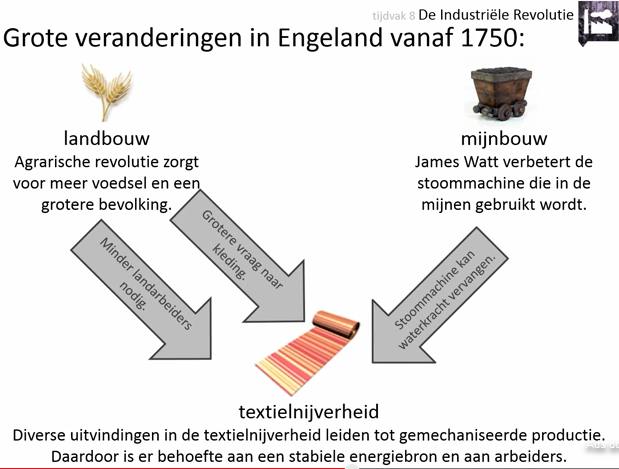 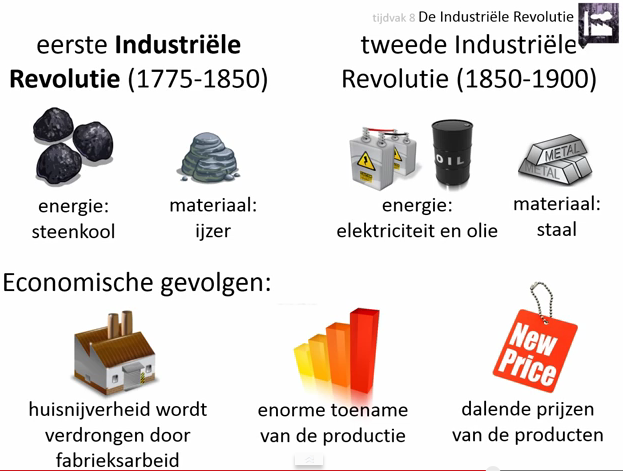 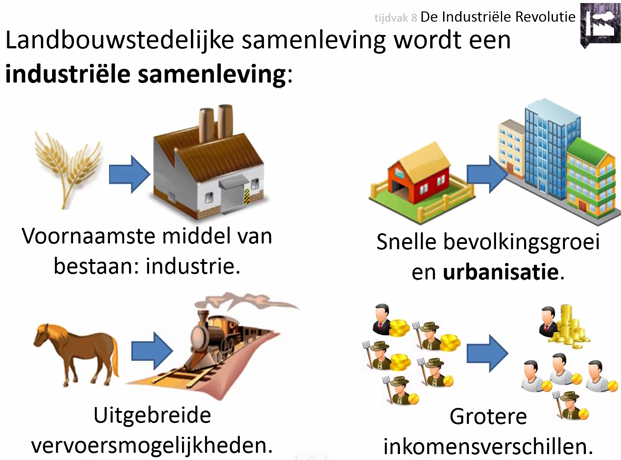 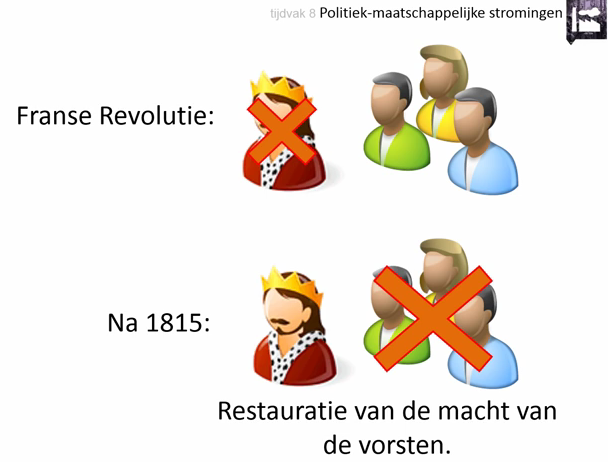 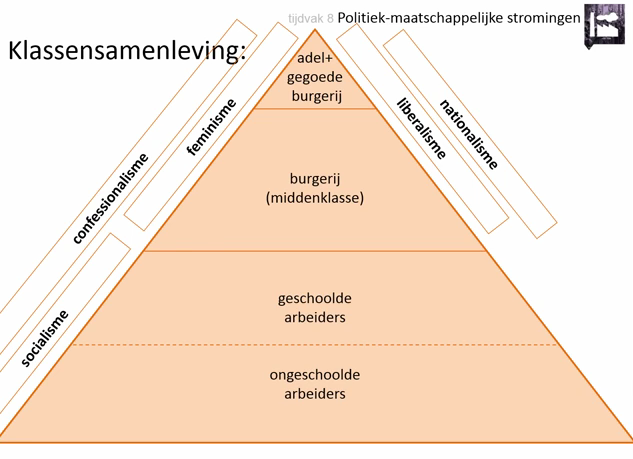 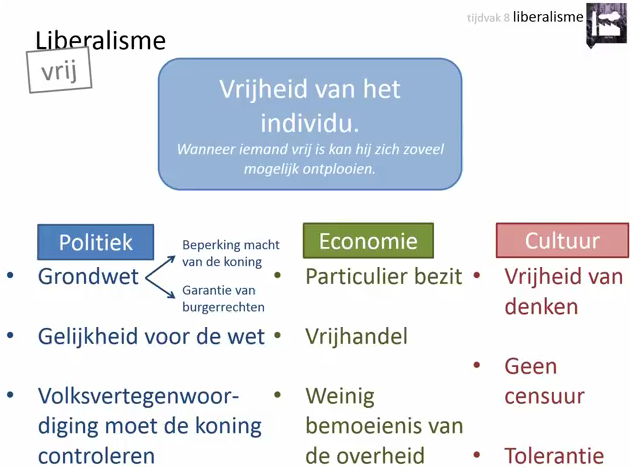 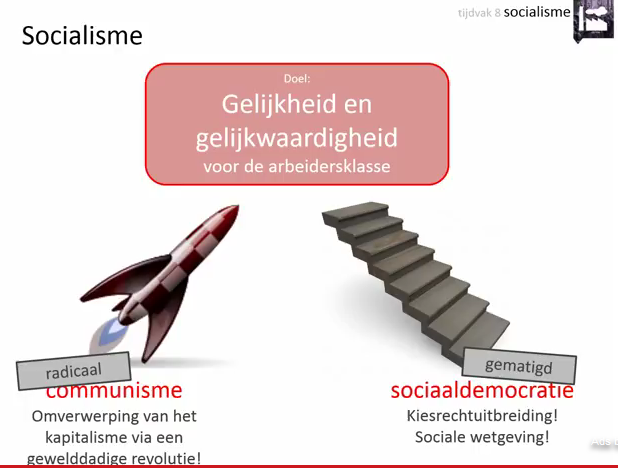 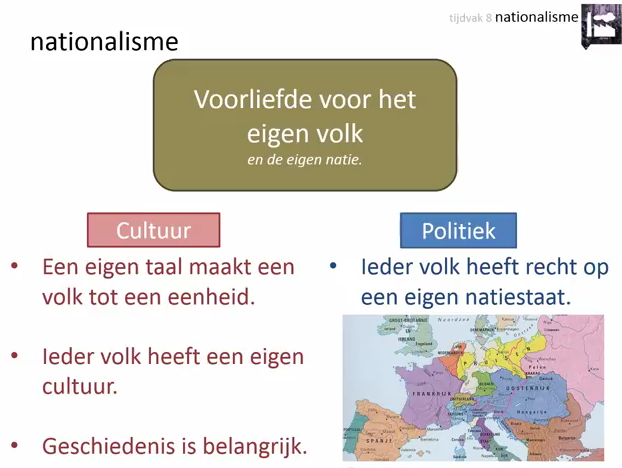 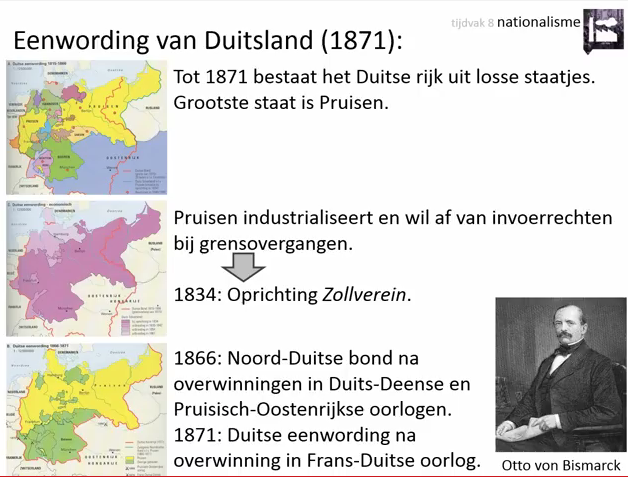 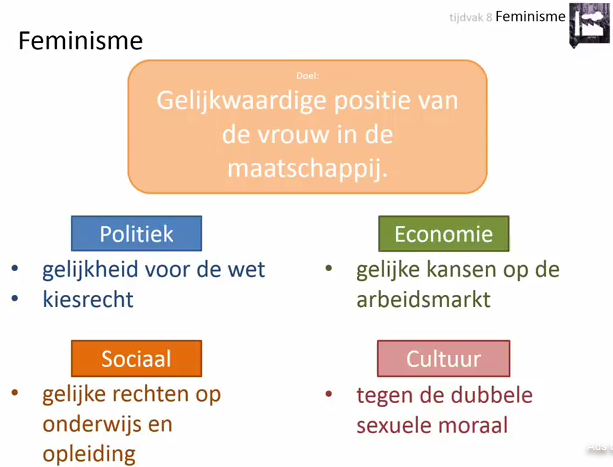 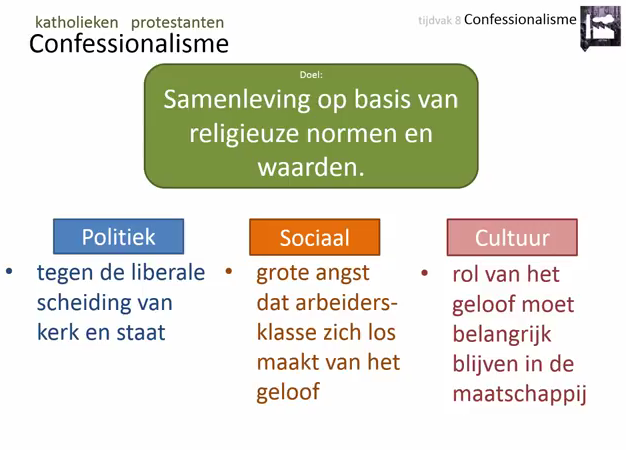 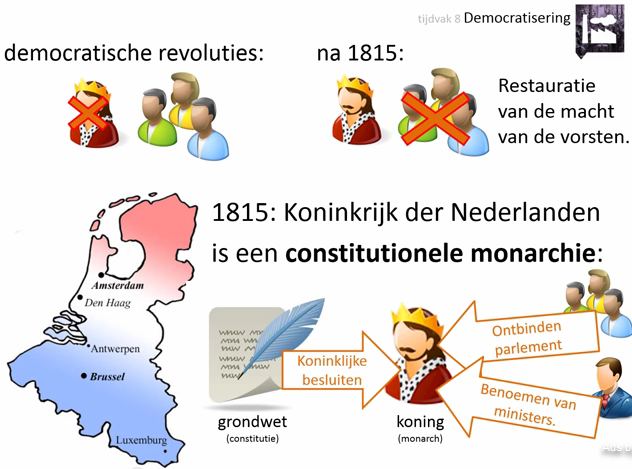 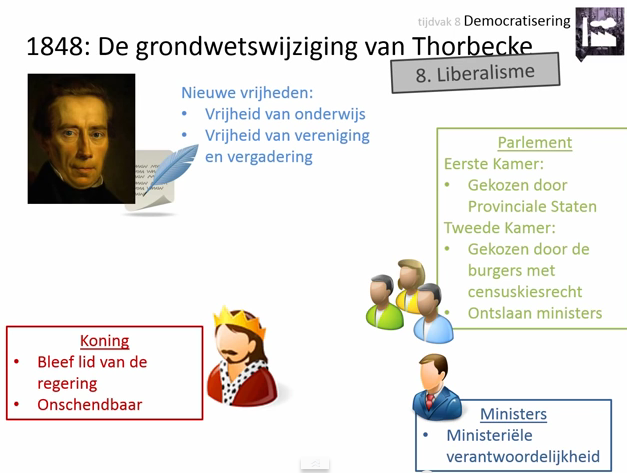 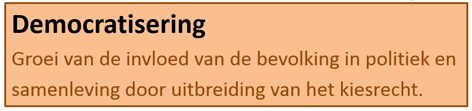 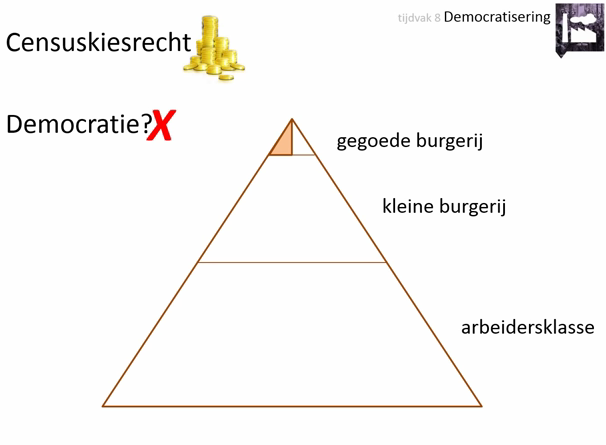 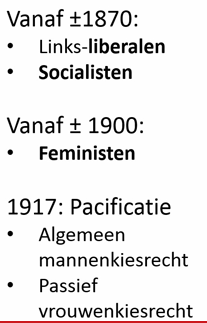 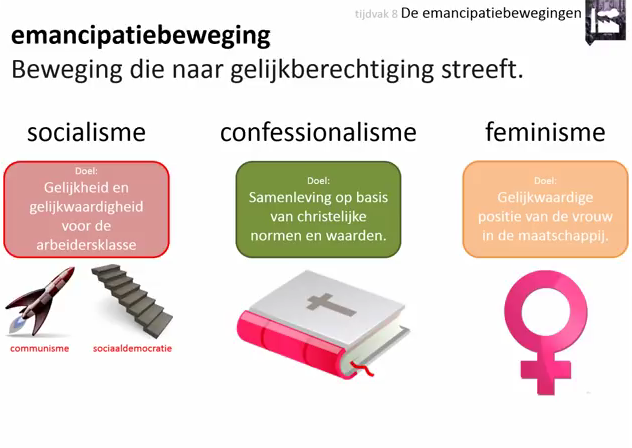 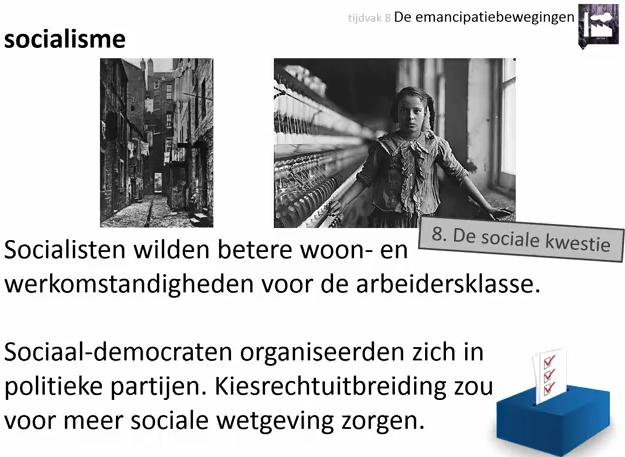 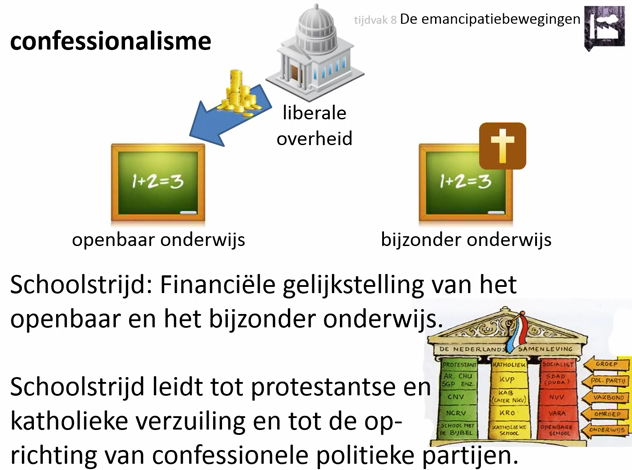 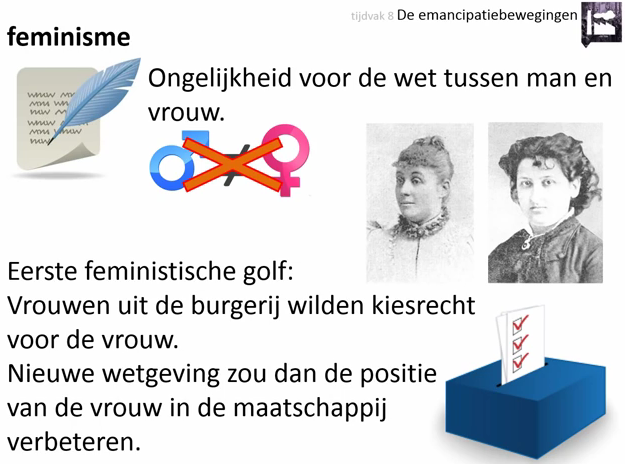 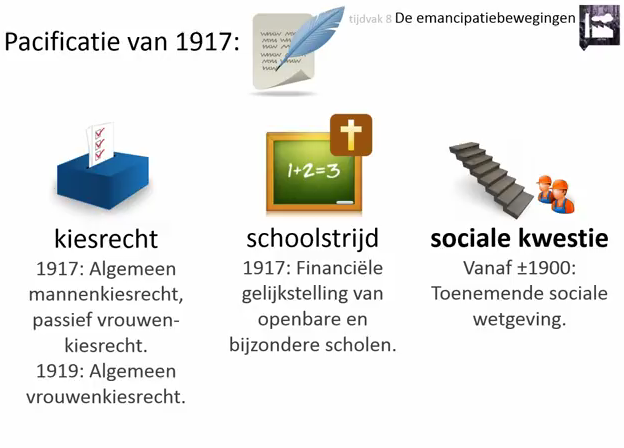 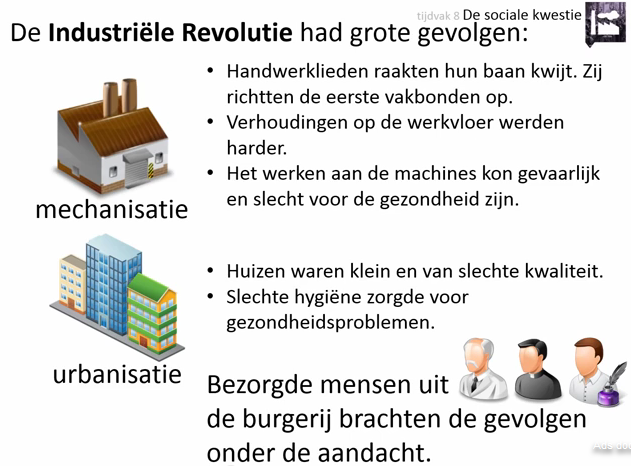 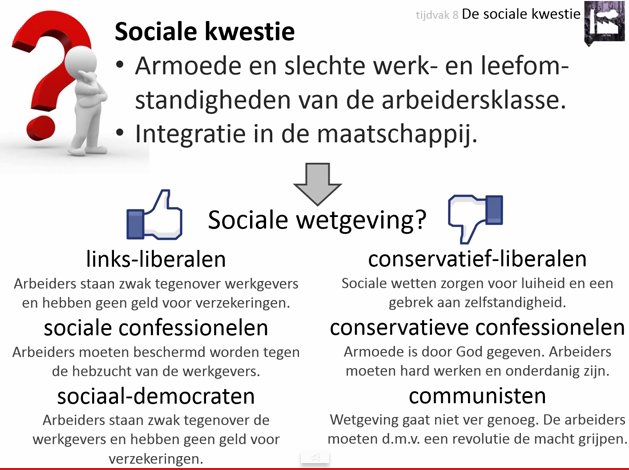 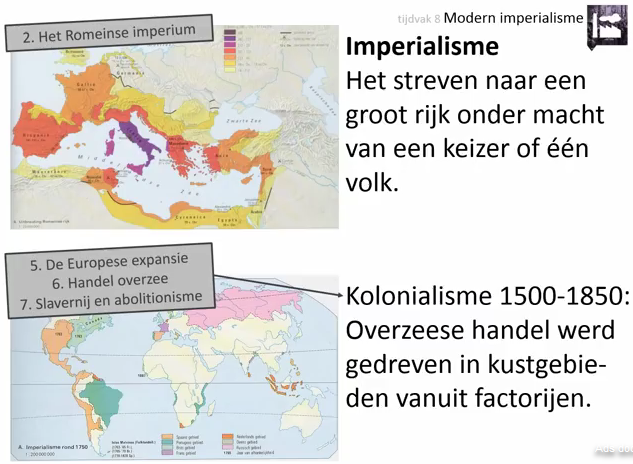 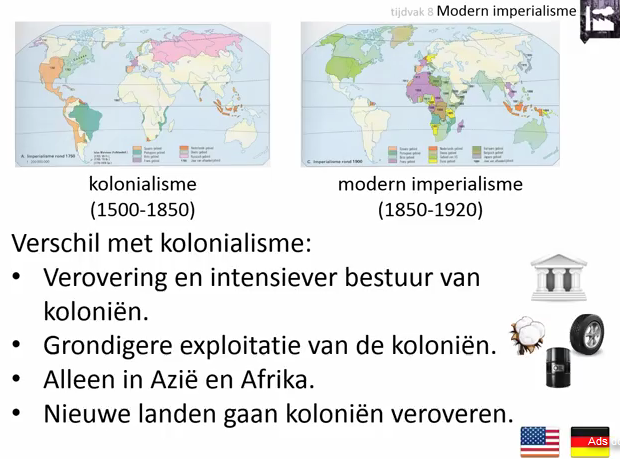 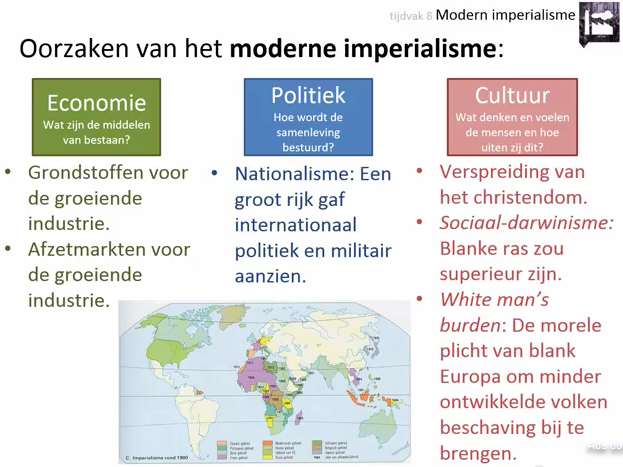 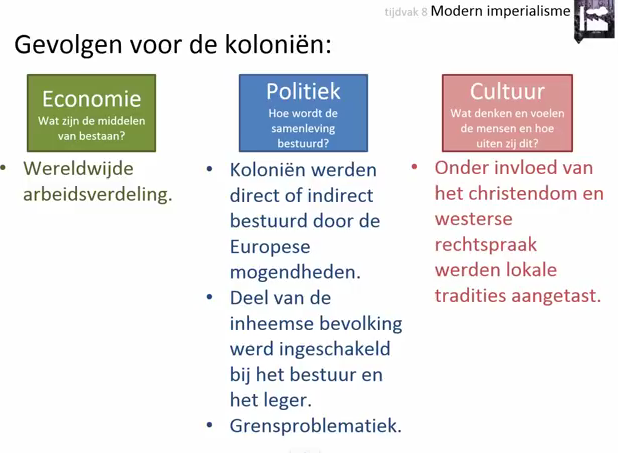